Let’s talk about POLARITY
BEND and  _____?
http://www.youtube.com/watch?v=MqUQQPz9vFo
Molecular Polarity
Molecular polarity is a result of asymmetrical distribution of charge over the molecule
To determine molecular polarity look at the shape
REMEMBER
SNAP
Symmetrical Nonpolar Asymmetrical Polar
Linear
δ-
δ+
H-Br
O=O
O=C=O
Asymmetrical distribution of charge = polar molecule




Symmetrical distribution of charge = nonpolar molecule
δ+
δ-
H – C    N
δ-
δ+
H   O
    
      H
Bent
Asymmetrical distribution of charge = polar molecule
H   N   H

      H
Pyramidal
δ-
Asymmetrical distribution of charge = polar molecule
δ+
H

H       C       H
 
          H
Tetrahedral
δ+
H

Cl       C       Cl
 
          H
Asymmetrical distribution of charge = polar molecule


Symmetrical distribution of charge = nonpolar molecule
δ-
Trigonal Planar
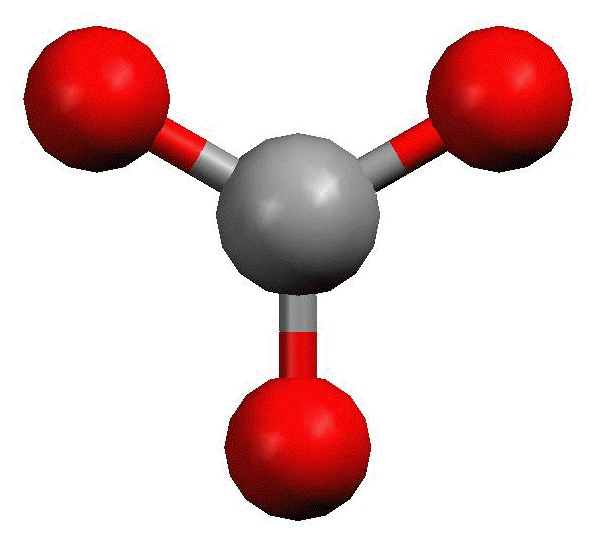 Asymmetrical distribution of charge = polar molecule


Symmetrical distribution of charge = nonpolar molecule
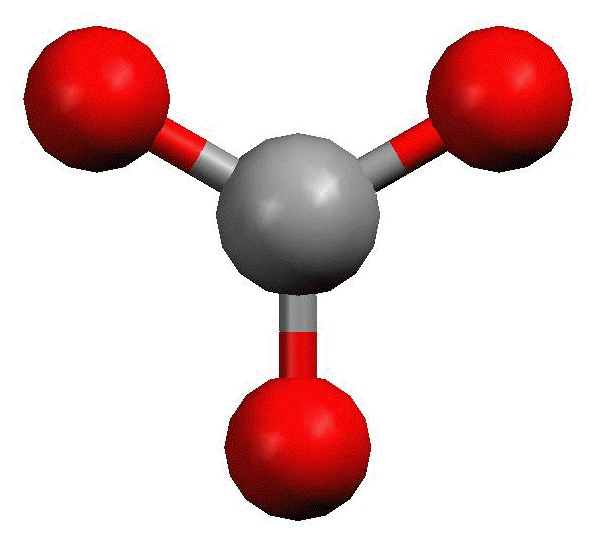